Bahasa Style CSS
L. Erawan
1
Apa itu CSS?
Bagaimana menggunakannya?
Mengapa menggunakannya?
Dimana menggunakannya
Kapan menggunakannya?
Siapa yang perlu menggunakannya?
2
Studi Kasus
Struktur konten situs Udinus:
Header
Menu
Fasilitas pencarian
Login SiAdin, Web Mail
Kabar penting
Pengumuman-pengumuman akademik
Berita-berita terkini
Informasi tambahan
3
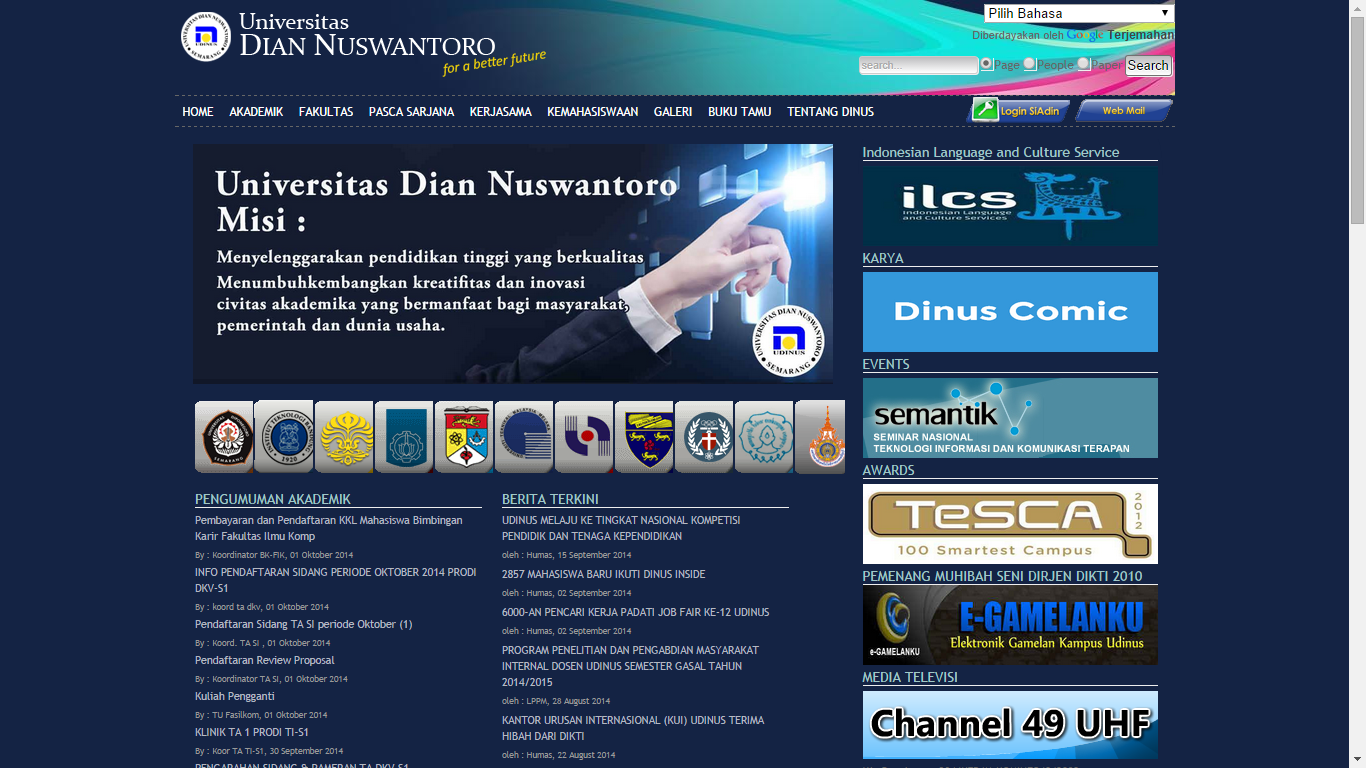 Fasilitas pencarian
Header
Login SiAdin
Menu
Kabar penting
Informasi tambahan
Pengumuman akademik
Berita terkini
4
Latar Belakang Masalah Diciptakannya CSS
HTML diciptakan dengan kegunaan untuk mendefinisikan konten
<p>Ini paragrap</p>
<h2>Ini heading tingkat 2</h2>
Pada versi HTML 3.2 ditambah elemen dan atribut pengatur tampilan seperti <font>, dan atribut color.
<font size="7" color="red“>Aku teks merah besar</font>
Ketika setiap halaman ditambahkan informasi font dan warna maka untuk mengubah jenis warna atau font harus mengedit halaman satu demi satu -> proses pengembangan situs menjadi lama dan mahal.
5
CSS itu...?
Singkatan dari Cascading Style Sheet
Style yang mendefinisikan bagaimana suatu elemen HTML tampil
Ada 3 versi: 1, 2, 3. Paling banyak digunakan 2 dan 3
Salah satu standar W3C yang ditambahkan ke HTML 4.o untuk menyelesaikan masalah
6
Manfaat CSS
CSS mengurangi banyak pekerjaan pengembangan situs.
Dengan menyimpan  seluruh kode style pada suatu file, maka pengendalian dan pengaturan tampilan seluruh halaman situs dapat dilakukan secara terpusat dari satu lokasi. Mengubah warna situs, cukup dengan mengedit kode pada file CSS, maka seluruh halaman situs akan terupdate semua.
CSS lebih banyak memiliki variasi gaya tampilan dibandingkan atribut HTML
7
CSS Berdasarkan Konsep Pemisahan
Proses pengembangan situs web secara standar memisahkan titik perhatian pada 3 aspek:
Struktur -> oleh HTML
Presentasi -> oleh CSS
Behaviour -> oleh Javascript
Mengapa dipisah?
Agar dokumen HTML tidak rumit dan gemuk
Memudahkan pemeliharaan situs
8
Proses Penerjemahan Dokumen Oleh Browser
<!DOCTYPE HTML PUBLIC "-//W3C//DTD HTML 4.01//EN"
"http://www.w3.org/TR/html4/strict.dtd">
<html>
<head>
<meta http-equiv="Content-Type" content="text/html; charset=utf-8">
<title>Hello HTML World</title>
<!-- Simple hello world in HTML 4.01 strict example -->
</head>
<body>
<h1>Welcome to the World of HTML</h1>
<hr>
<p>HTML <em>really</em> isn't so hard!</p>
<p>Soon you will &hearts; using HTML.</p>
<p>You can put lots of text here if you want. We could go on and on with fake text for you
to read, but let's get back to the book.</p>
</body>
</html>
9
Proses Penerjemahan Dokumen Oleh Browser
Browser akan membangun pohon parsing (parse->mengurai) untuk mengartikan struktur dokumen
10
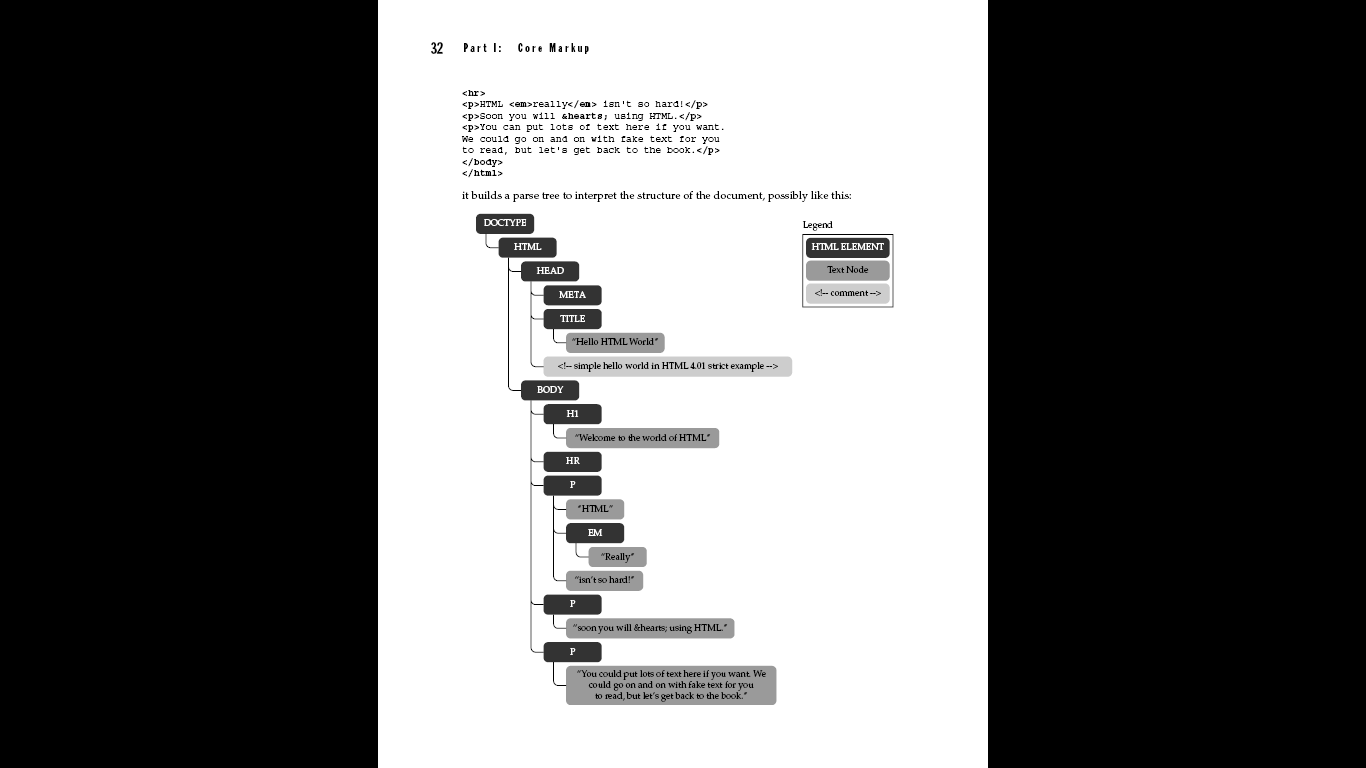 11
Proses Penerjemahan Dokumen Oleh Browser
Pohon parsing sering disebut pohon DOM yang digunakan browser untuk menentukan bagaimana harus menampilkan halaman menggunakan style default HTML dan CSS.
Javascript juga menggunakan pohon DOM ini ketika memanipulasi dokumen.
Pohon DOM ini bertindak sebagai kerangka halaman sehingga kebenaran struktur dokumen (standar) sangat penting
12
Sintaks CSS
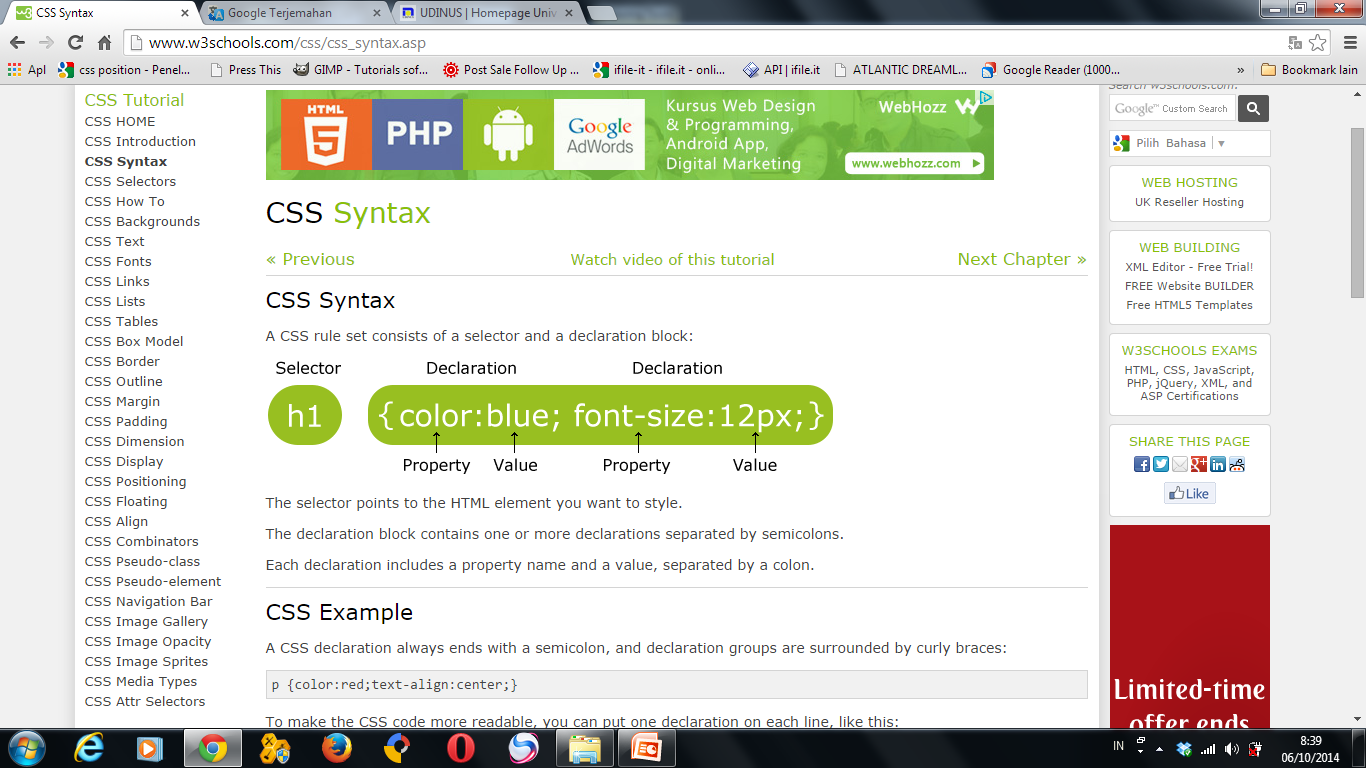 Selektor: elemen HTML yang akan diatur
Blok deklarasi: berisi satu atau lebih deklarasi dipisahkan titik-koma
Setiap deklarasi: terdiri dari nama properti dan sebuah nilai dipisahkan titik dua
13
Tiga Cara Penggunaan CSS
Di CSS ada 3 cara penerapan:
Inline style sheet
Internal style sheet
External style sheet
Cara ketiga paling efisien
14
Tiga Cara Penggunaan CSS
Cara pertama menggunakan atribut style dan ditulis langsung pada elemen HTML:
<p style=“text-align:center”>Paragrap</p>
Cara kedua ditulis di bagian HEAD dengan tag <style>:
<head>
<style type=“text/css”>
p {text-align:center;}
</style>
</head>
15
Tiga Cara Penggunaan CSS
Cara ketiga ditulis di bagian HEAD menggunakan elemen LINK:
<head>
<link rel=“stylesheet” type=“text/css” href=“styleku.css”>
</head>
Isi file styleku.css:
p {text-align:center}
16
CSS Box Model
Pengetahuan tentang “model kotak CSS” sangat penting
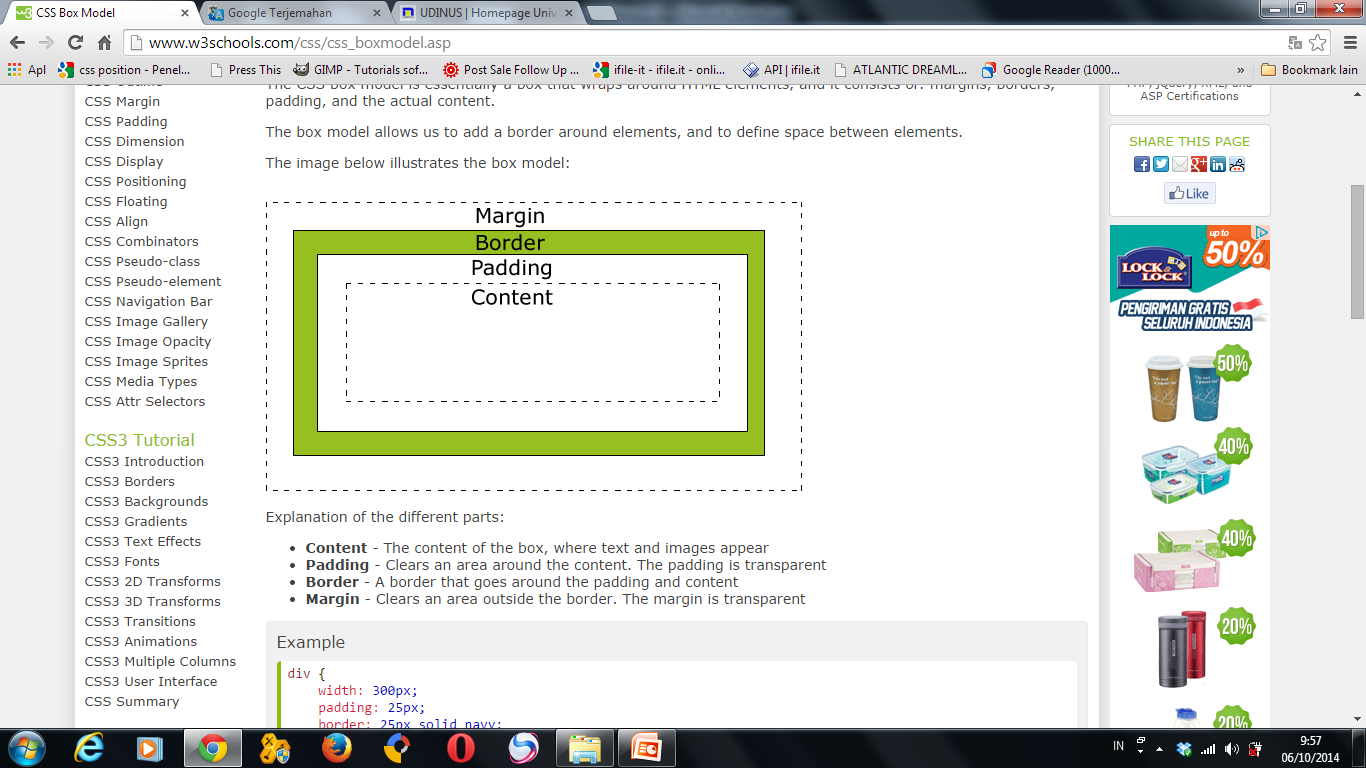 17
Penjelasan
Content - The content of the box, where text and images appear
Padding - area sekitar konten, bersifat transparan
Border - batasan yang mengelilingi padding dan konten
Margin - area diluar border, bersifat transparan
18
CSS Box Model
Semua elemen HTML dapat dianggap sebagai kotak. Pengetahuan ini sangat penting saat mendesain dan menata letak.
Sebenarnya, kotak yang dimaksud ini adalah area yang mengelilingi elemen yang terdiri dari margin, border, padding, dan konten elemen
Karena model ini, kita dapat menambahkan border mengelilingi elemen, dan menentukan ruang diantara elemen-elemen HTML.
19
Total Lebar dan Tinggi Elemen
Lebar suatu elemen dapat dihitung dengan rumus:
Total lebar elemen = width + padding kiri + padding kanan + border kiri + border kanan + margin kiri +  margin kanan
Tinggi suatu elemen:
Total tinggi elemen = height + padding atas + padding bawah + border atas + border bawah + margin atas +  margin bawah
20